Sind Aspekte dersozial angemessenen Kommunikation zur Zeit sinnvoll formalisierbar?Betrachtungen am Beispiel der Telemedizin
Prof. Dr. Ralf Möller
Institut für Informationssysteme
Leitbeispiel Patientenfernbetreuung
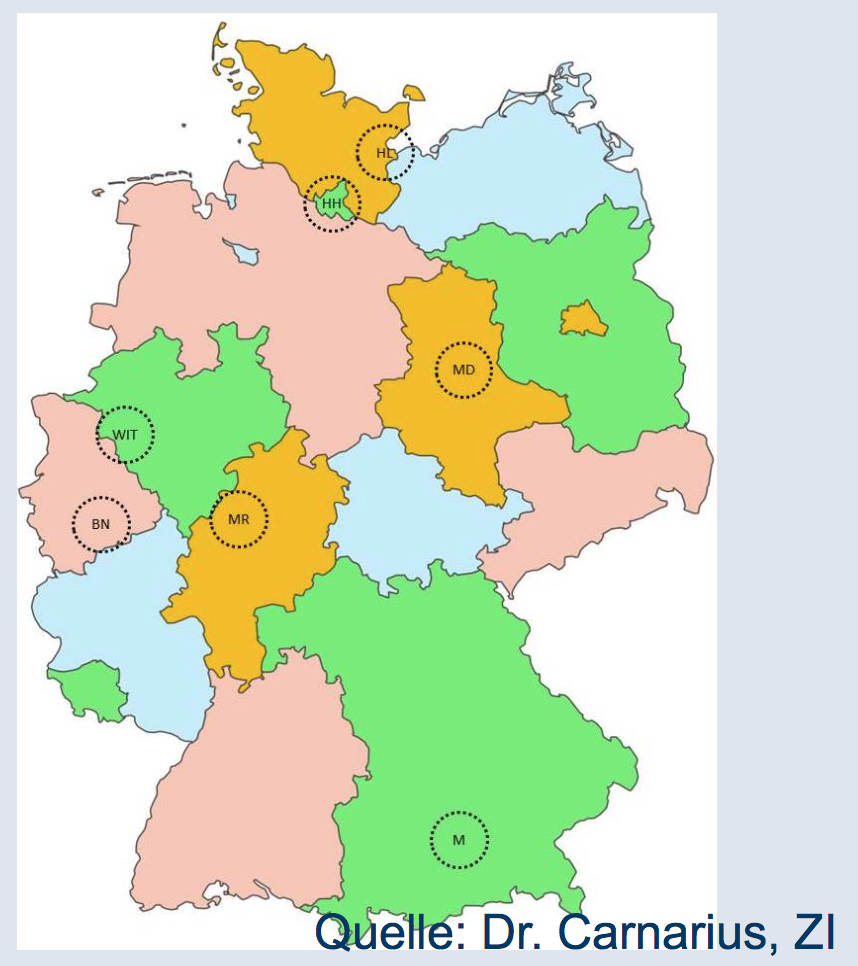 Deutsches Forschungspraxennetz (DFPN)
Networked Interpretive Sensors and the IoT Paradigm, Tom Freund, Sensors Online, 2016
2
Fernbetreuung heißt nicht, kontinuierlich Messwerte manuell zu überwachen
Automatische Berechnung von Aktionen
Beispiele für mögliche Aktionen in der  Fernbetreuung
Nichts tun (alles in Ordnung)
Benachrichtigung des Patienten über seinen Gesundheitszustand ggf. mit möglichen Hinweisen (Schmerzmitteleinnahme, Ausruhen, ...)
(Vorzeitige) Entsendung einer MFA zum Patienten zum nächstmöglichen Zeitpunkt ggf. mit Auftrag bestimmte Messwerte (manuell) zu erfassen
...
(Vorzeitige) Einbestellung eines Patienten in das Praxiszentrum
Sofortige Entsendung eines Notarztes zum Patienten ggf. mit (Re)hospitalisierung
Automatische Ausführung 
Ausführung nach Prüfung (Aktion = Vorschlag)
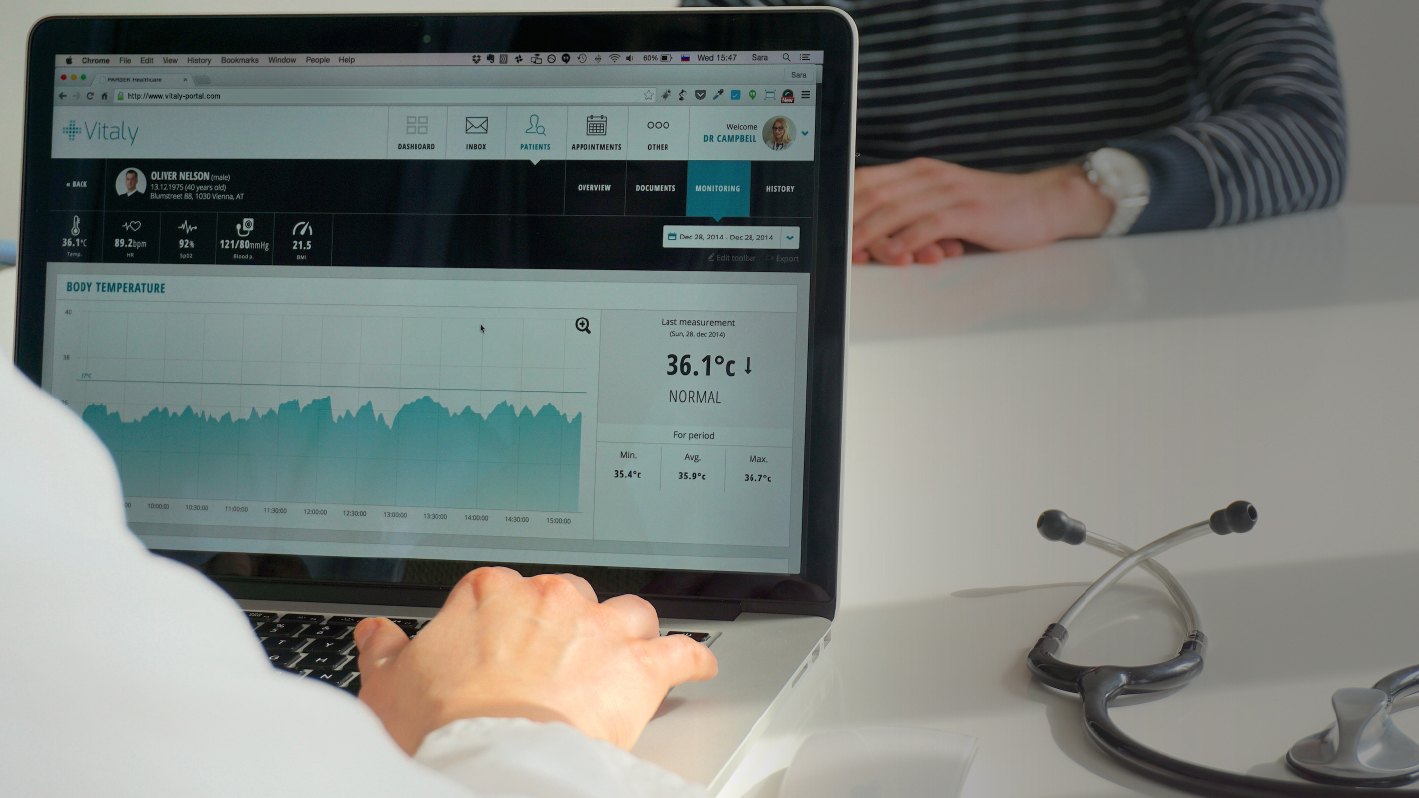 Fernbetreuung
5
Soziotechnische Systeme mit ELSI: Telemedizin
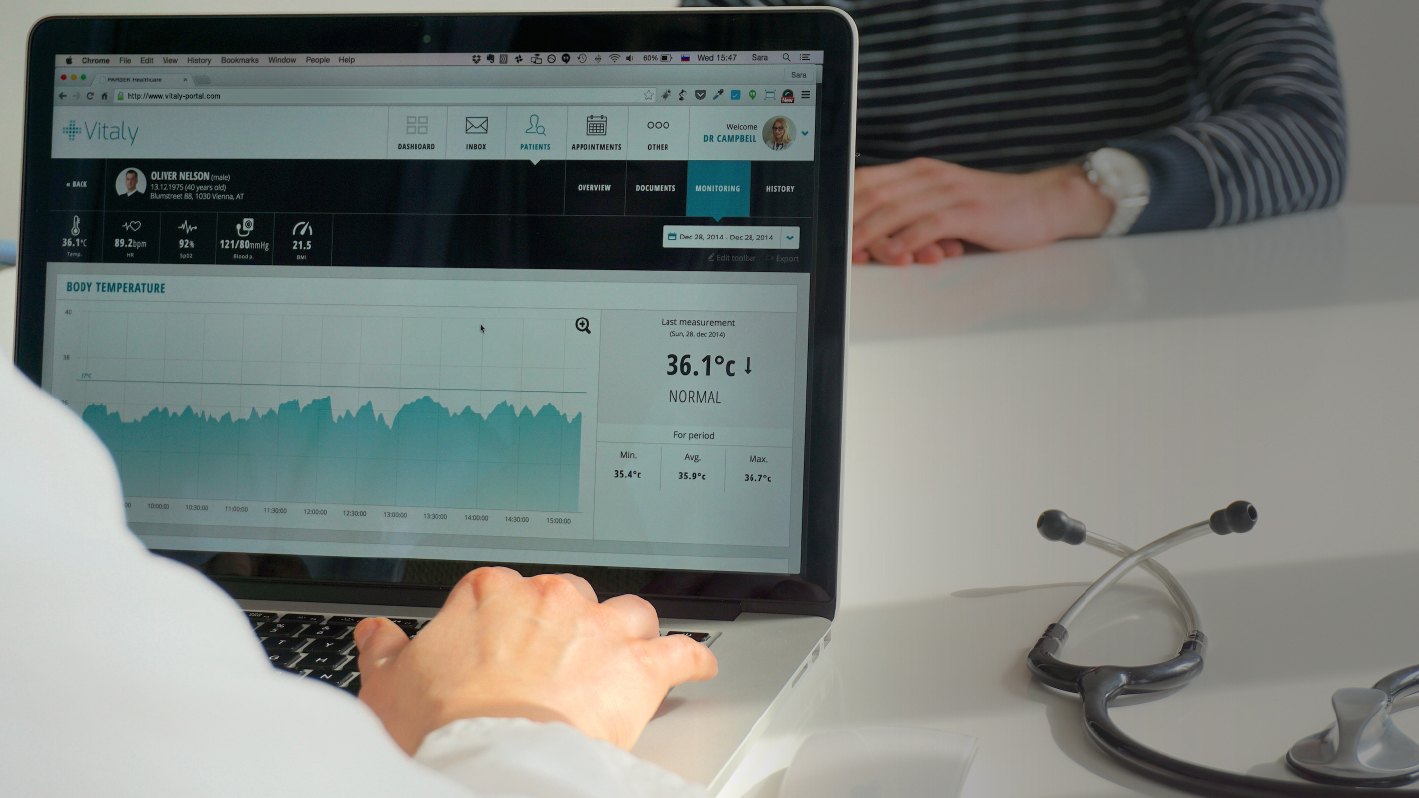 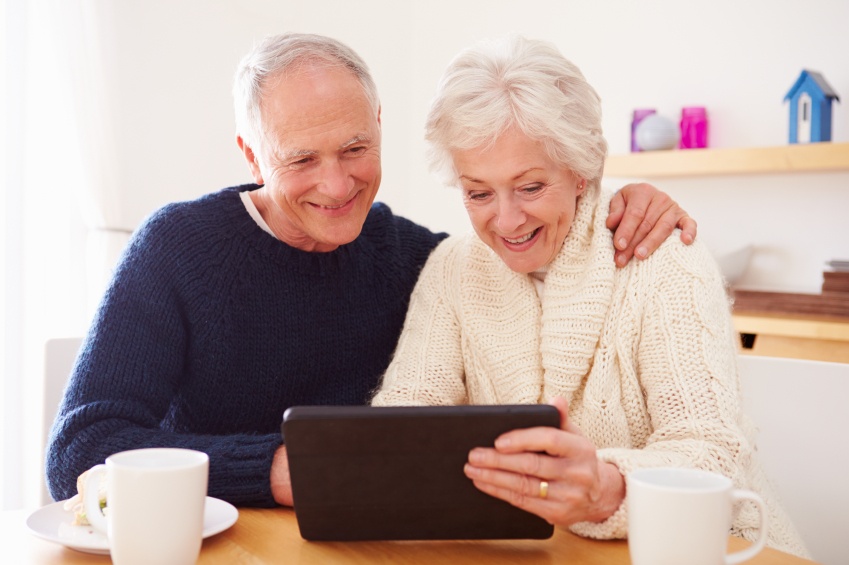 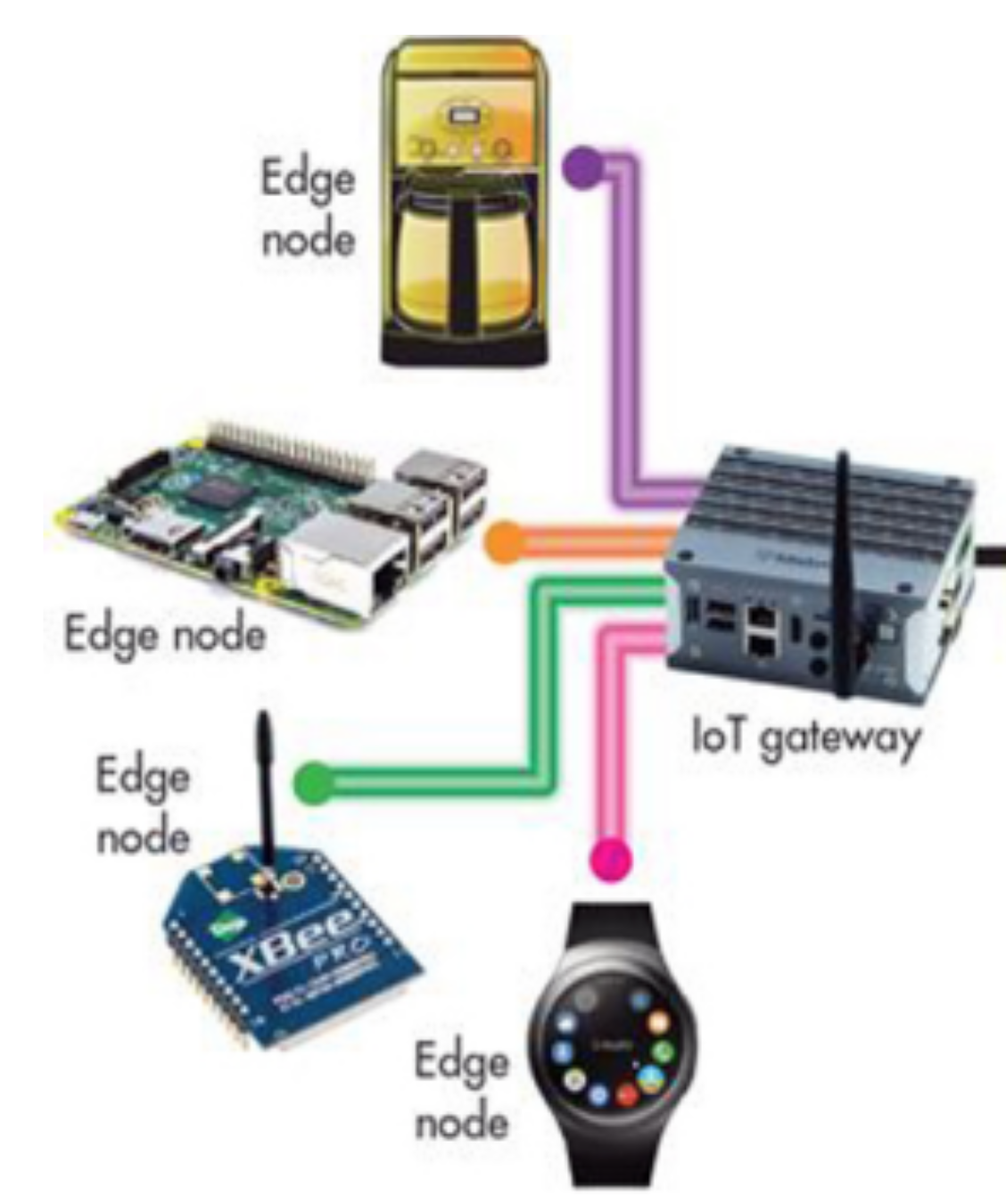 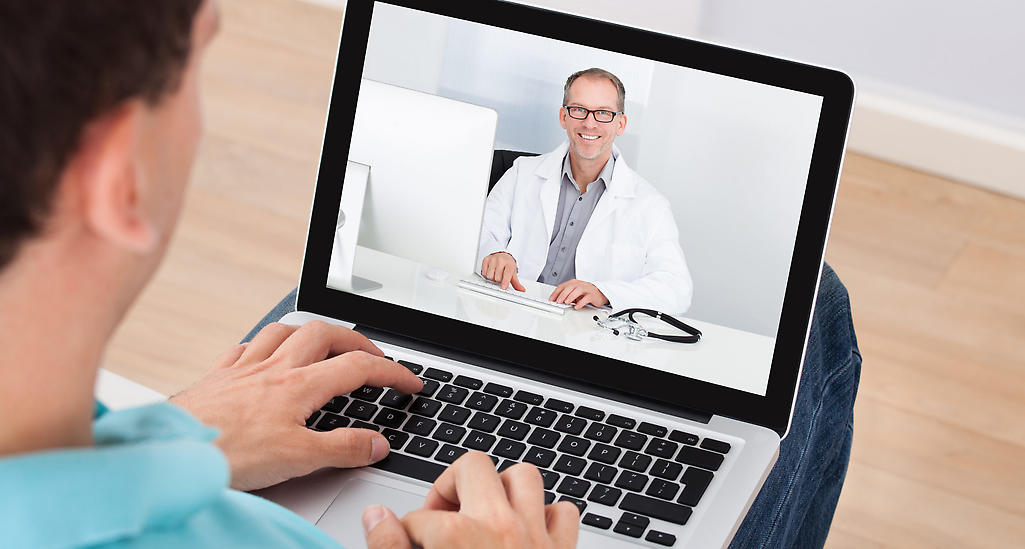 Anfragen (stat./cont.)
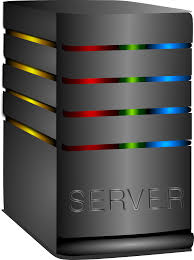 ?
Antworten/Alarme
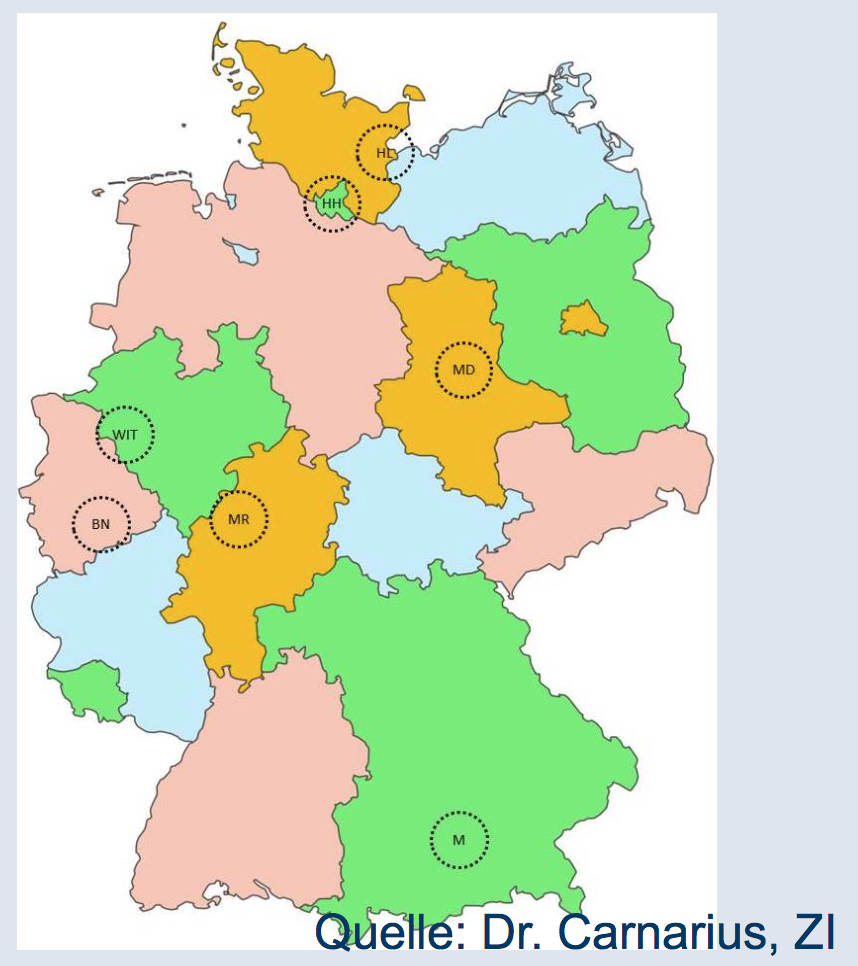 Modellinfos/-updates
Patientenbenachrichtigung
Sensor: Ungewöhnlich schnelle Gewichtszunahme
Deutung: Wasseransammlung (sehr simples Bsp.)

Wie wird kommuniziert?

Was ist das Ziel der Kommunikation?
EntscheidungsfindungEine mögliche Aktion: 
Einbestellung in Praxis
6
Ziele der Kommunikation
Behandlung optimal gestalten
Commitments erreichen
Tabeletteneinnahme sicherstellen
Überbelastung vermeiden
…
Wohlbetreutheitsgefühl erreichen
Mündigen Patienten einbeziehen
Überraschungen vermeiden ("MFA kommt …")
Panik vermeiden ("Notarzt kommt …")
Teilziele können sich widersprechen
Höfliche aber bestimmte Aufforderungen
Sozial angemessene Kommunikation notwendig …
... aber schwierig
7
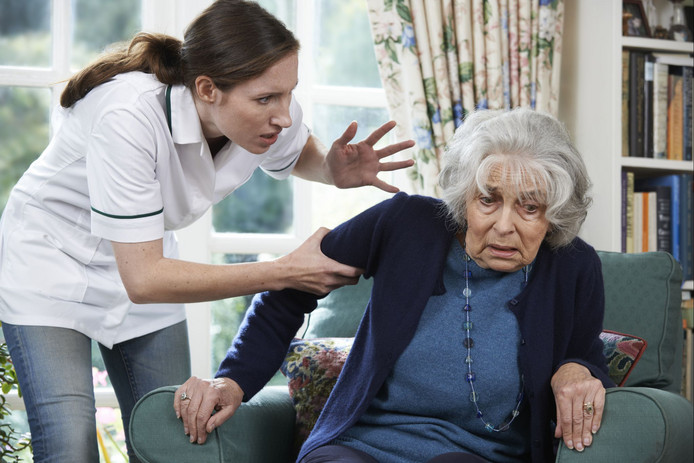 Zentrale Fragestellung hier
Wie kann die Entscheidung über eine gewählte/bestätigte Aktion angemessen an Patienten übermittelt werden?
Videositzungen mit Arzt machbar?
Überraschende Besuche einer MFA?
Anruf aus Call-Center?
Email oder Nachrichtendienste?
…
Ressourcenbeschränkungen
Wie kann man den Aufwand der Kommunikation reduzieren,bei maximalem Nutzen für den Patienten?
9
Kleiner Exkurs: Entscheidungsfindung – Aussagenlogik
Should I take my umbrella??
take/don’t take
P(rain) = 0.4
Take-Umb
weather
have umbrella
forecast
P(have|take) = 1.0
P(~have|~take)=1.0
happiness
f            w         p(f|w)
sunny    rain      0.3
rainy      rain      0.7
sunny  no rain   0.8
rainy    no rain   0.2
U(have,rain) = -25
U(have,~rain) = 0
U(~have, rain) = -100
U(~have, ~rain) = 100
Einfache Entscheidungsfindung (relational)
Should I take X ∈ D = {Umb, Raincoat, Nothing}?
take/don’t take
P(rain) = 0.4
take(X)
weather
have (X)
forecast
P(have(X)|take(X)) = 1.0
P(~have(X)|~take(X))=1.0
happiness(X)
f            w         p(f|w)
sunny    rain      0.3
rainy      rain      0.7
sunny  no rain   0.8
rainy    no rain   0.2
U(have(X),rain) = f1(X)
U(have(X),~rain) = f2(X)
U(~have(X), rain) = f3(X)
U(~have(X), ~rain) = f4(X)
More complex definitiondepending on X
Sequentielle Entscheidungsfindung
Wasseransammlung oder Gewichtszunahme?
Beobachtung
Beobachtung
Deduction
days)
Abduction
Most-Probable Explanation
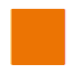 C=Condition, LT=Living Together, W=Weight, S= Scale works
12
Aggregierende Nützlichkeitsmaße / Utilities
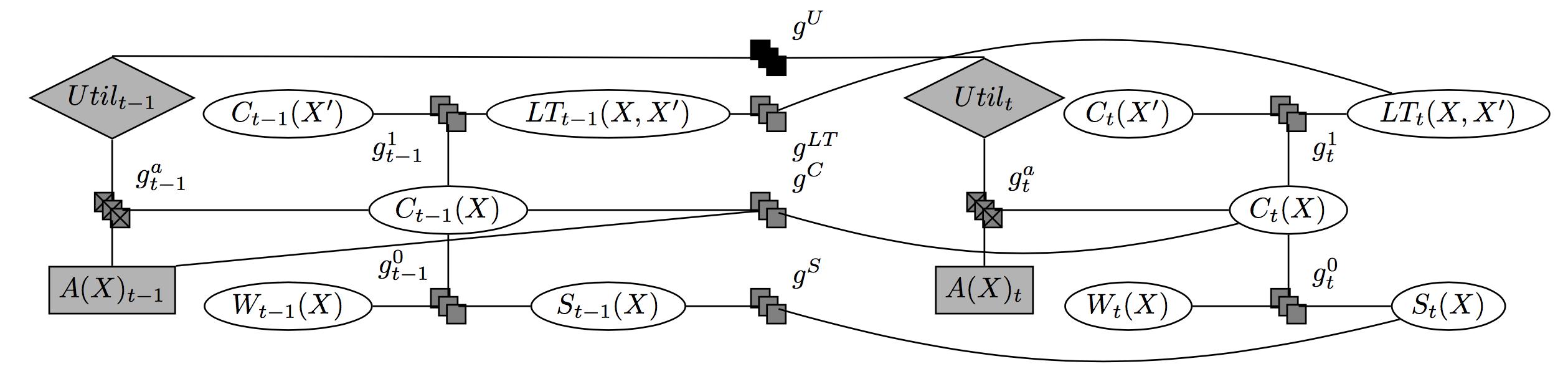 Utility für wen?
Mittelung (MEU) meist sozial nicht angemessen
Risikoabschätzungen vonnöten (z.B. über Streuung)
13
Glaubenszustände (Kunstwort)
Modellierung von
funktionalen Glaubenszuständen (Hoffnungen)
"Werde gut behandelt"
nicht-funktionalen Glaubenzuständen ("Erwartungen")
"Weiß, wie es um mich steht" (Transparenz)
"Werde geschätzt" (Höflichkeit)
Wähle zu B-Aktionen geeignete K-Aktion(en), die gewünschte Glaubenszustände (laut) Modell erzielen
14
Ziele auf technischer Ebene
Einführung der technischen Abstraktion des Agenten
Gruppen von Agenten 
Modellierung unsicherer (subjektiver) Glaubenszustände und ihrer zeitlichen Entwicklung
Glaubensformeln
Annotation mit Wahrscheinlichkeitsintervallen
Modellierung der Beeinflussungsmöglichkeiten von Glaubenszuständen
Beobachtungsformeln
Temporale probabilistische Regeln mit diskreter Zeitmodellierung
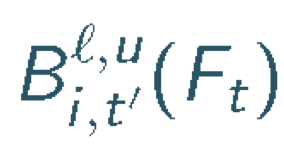 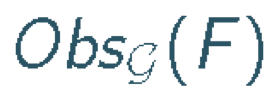 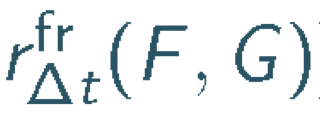 15
PDT-Logik
16
PDT-Logik
17
Interpretation Updates
18
Interpretation Updates
19
Interpretation Updates
20
Interpretation Updates
21
Interpretation Updates
22
Interpretation Updates
23
Interpretation Updates
24
Glaubensoperatoren – Definitionen
25
Glaubensoperatoren – Beispiel
26
Glaubensoperatoren – Beispiel
27
Glaubensoperatoren – Beispiel
28
Glaubensoperatoren – Beispiel
29
Glaubensoperatoren – Beispiel
30
Glaubensoperatoren – Beispiel
31
Glaubensoperatoren – Beispiel
32
Glaubensoperatoren – Beispiel
33
Einsicht
Mit der "Platzierung" von Obs(.)-Termen können wir den Glaubenszustand von Agenten probabilistisch beeinflussen
Kommunikationsplanung = Obs(.)-Term-Platzierung
Kommunikationswissen könnte u.U. auch durch probabilistische temporale Regeln modelliert werden
Neben optimalen B-Aktionen könnten wir eventuell auch optimale K-Aktionen bestimmen
Erfüllung von Glaubenszuständen in Nutzlichkeitsmaße einfließen lassen
34
Notwendige Arbeiten
Kombination von PDT-Logik und probabilistischen relationalen Modellen
Vokabular (Ontologie) für funktionale und nicht-funktionale Glaubenszustände der Anwendung entwickeln
Lernmodelle für Repräsentationsansatz bereitstellen
35
Notwendige Arbeiten
Kombination von PDT-Logik und probabilistischen relationalen Modellen
Ontologie für funktionale und nicht-funktionale Glaubenszustände der Anwendung
Zusammenhang von probabilistsichen temporale Regeln und MEU vs. Markov-Entscheidungsproblemen (MDPs, POMDPs) verstehen
Lernmodelle für Repräsentationsansatz
36
Zurück zur Ausgangsfrage
Sind Aspekte der sozial angemessenen Kommunikation zur Zeit sinnvoll formalisierbar?

Vielleicht!
Kommunikation als aktives Handeln und Schlussfolgern über Glaubenszustände
Auswahl von K-Aktionen als Optimierungsproblem
Flaschenhals: Modellierung der realen Welt
Retter in der Not: Big Data und Maschinelles Lernen??
37
Zurück zur Ausgangsfrage
Sind Aspekte der sozial angemessenen Kommunikation zur Zeit sinnvoll formalisierbar?

Vielleicht!
Kommunikation als aktives Handeln und Schlussfolgern über Glaubenszustände
Auswahl von K-Aktionen als Optimierungsproblem
Flaschenhals: Modellierung der realen Welt
Retter in der Not: Big Data und Maschinelles Lernen?
Lernen von nützlichen latenten Symbolen mit Bezug zur Sprache??
Lernen von Formalismen???
38
Danksagung
Die Arbeiten wurden zum Teil im Rahmen des Lübecker  Zentrums für Open Innovation and Connected Health finanziert durch


Mein Dank gilt den Kollegen vom Institut für Allgemeinmedizin an der Universität zu Lübeck(geleitet von Prof. Dr. Jost Steinhäuser)
Teile der Arbeiten wurden finanziert durch
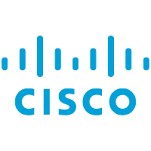 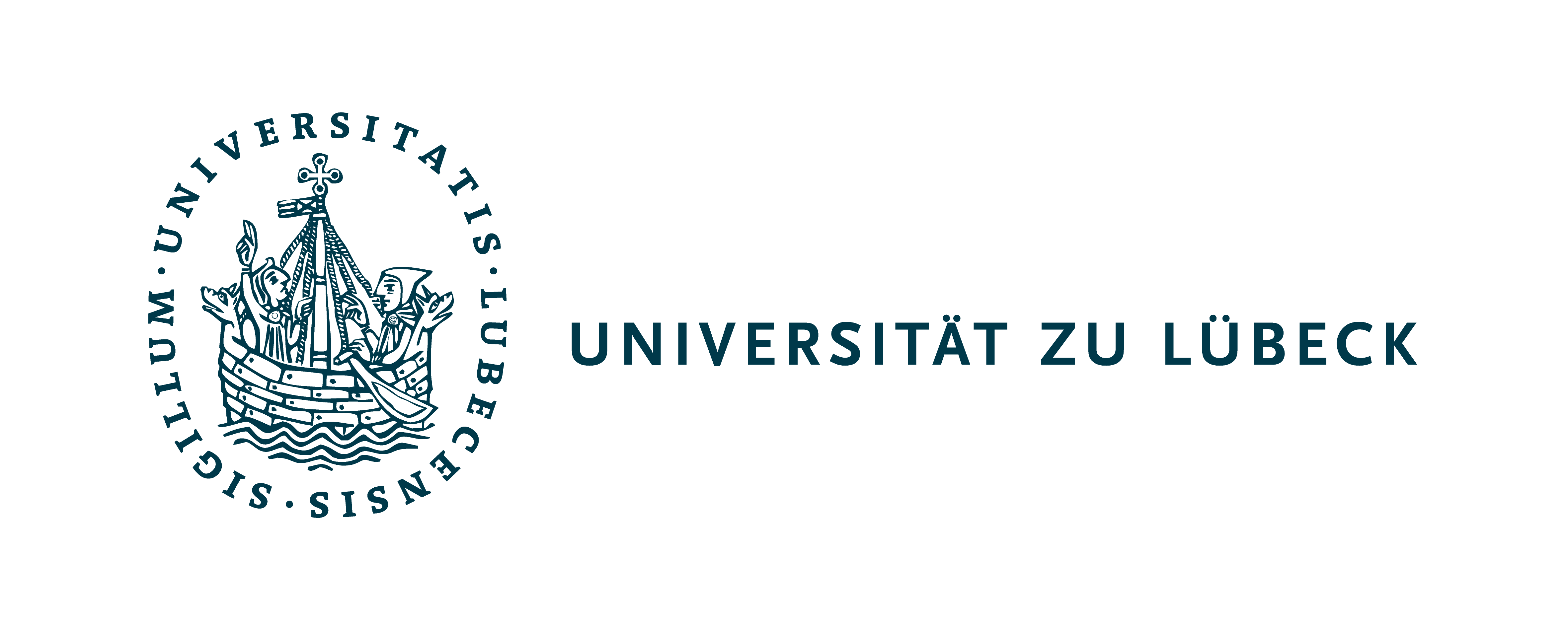 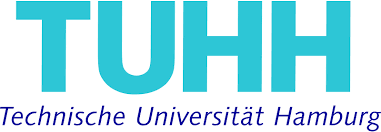 39
Frequency Functions
40
Literatur PDT-Logik
41
Literatur PRMs
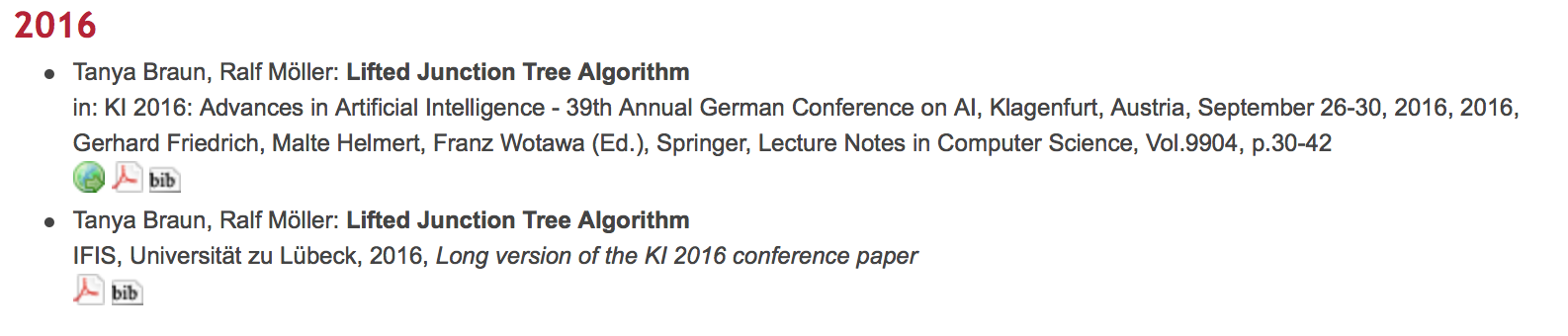 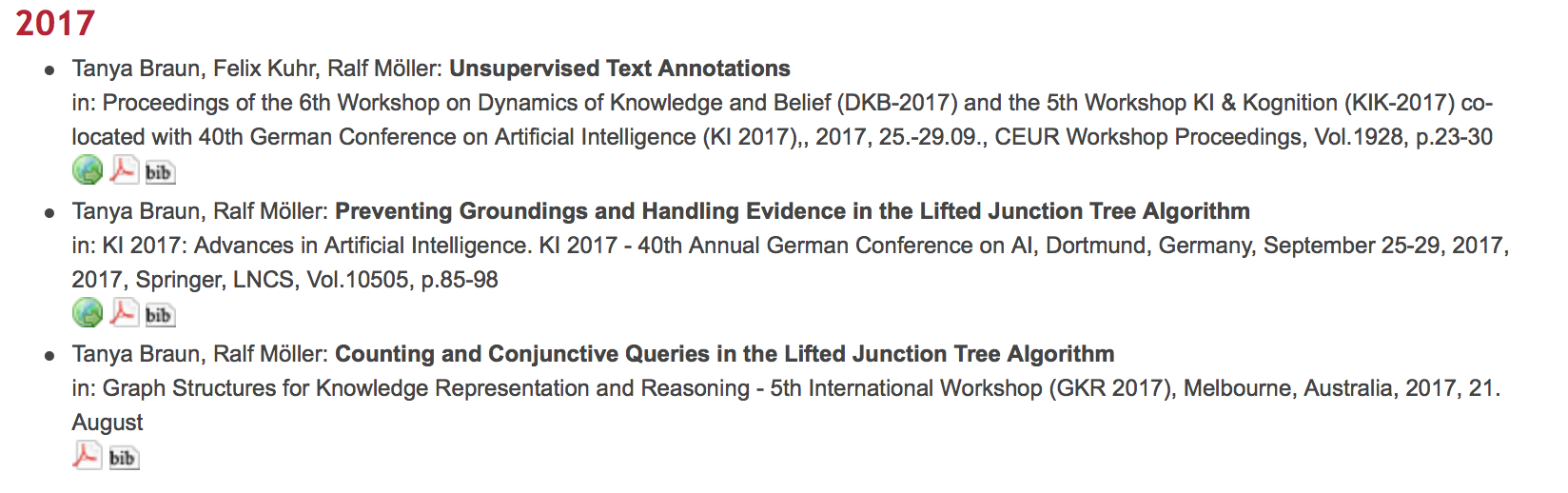 42